Kviz o poznatim gradovima
Marija plavšić 8.a, osnovna škola dvor
Koji grad je prikazan na slici?
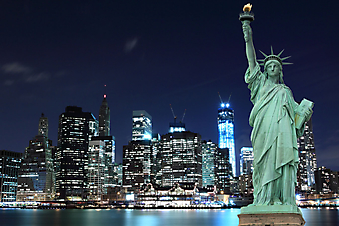 Los angeles
New York
Zagreb 
dubai
KOja rijeka protječe kroz london?
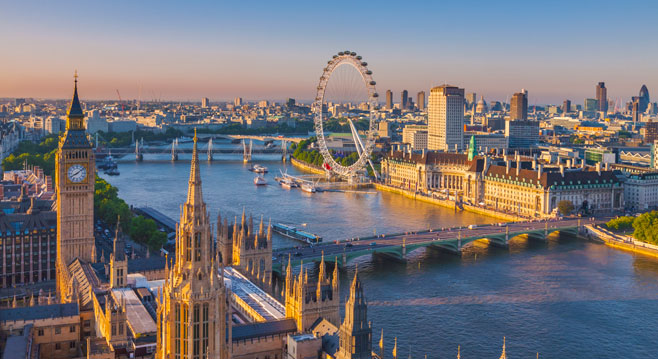 Volga
Temza
SAVA
niL
U kojoj državi se nalazi Tokyo?
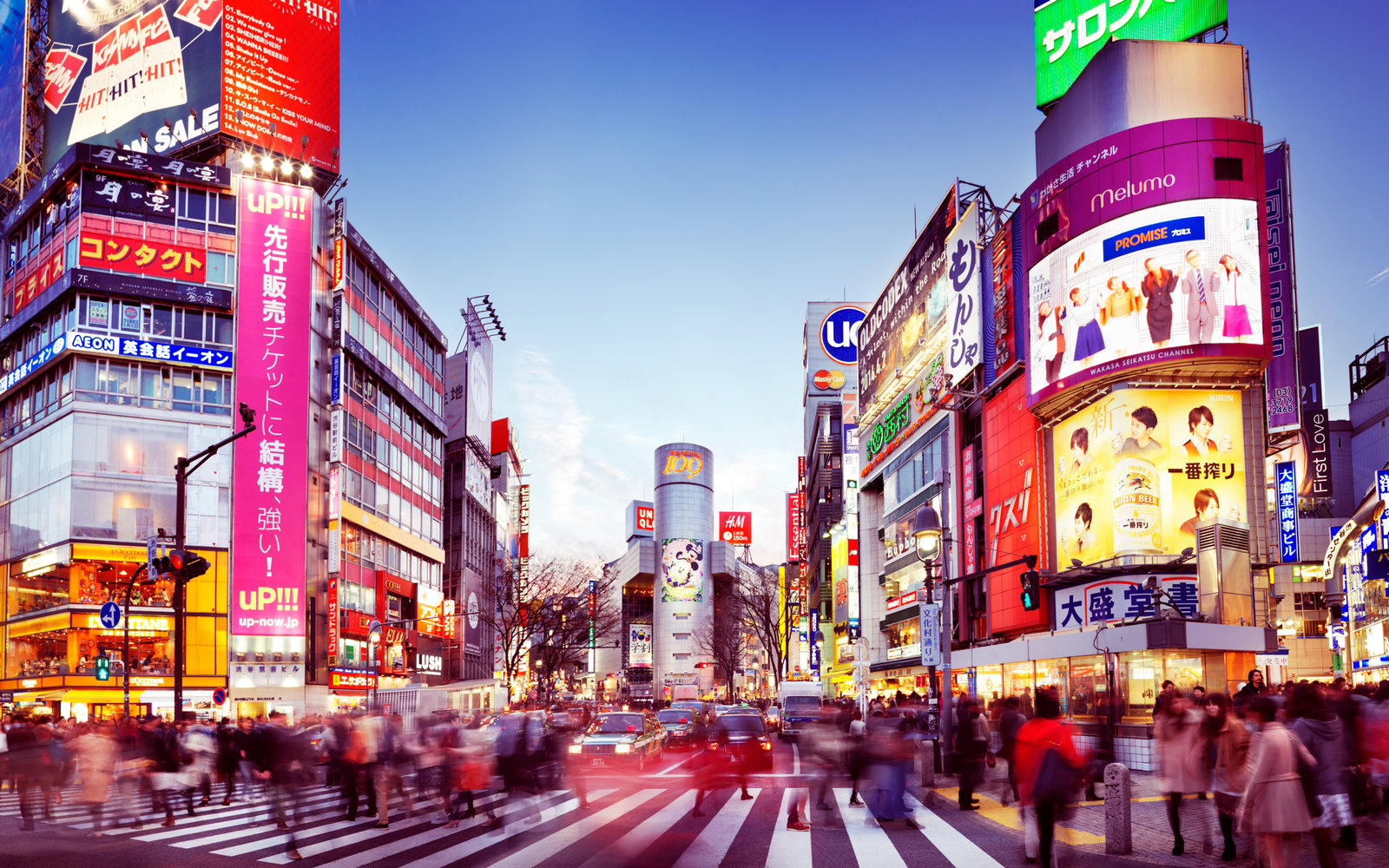 Kina
Turska
Sad
JApan
U kojoj se državi nalazi Ajfelov toranj?
Francuska
italija
Njemačka
sad
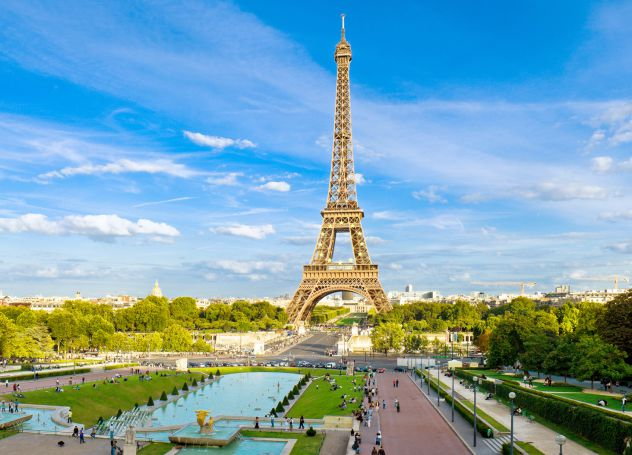 Big ben se nalazi u:
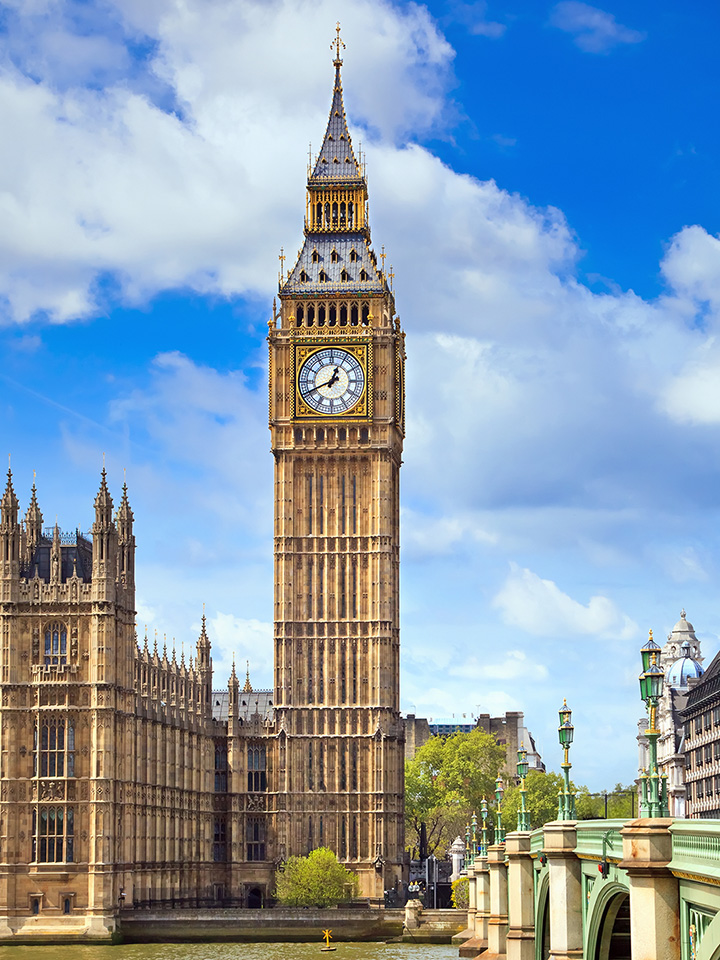 London
New york
Pariz
Los angeles
Koji je grad prikazan na slici?
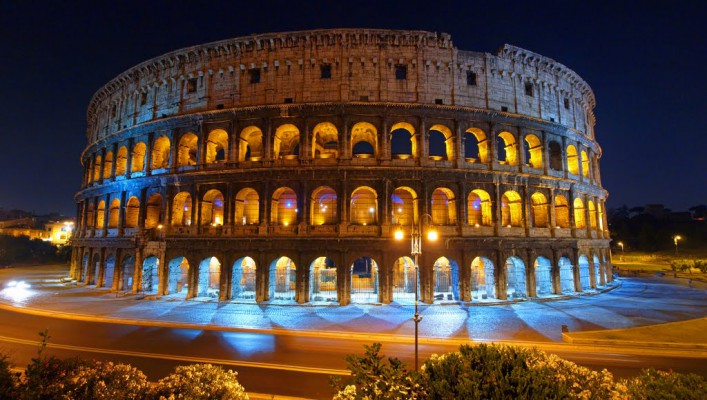 London
san francisco
Rim
berlin
U kojem se gradu nalazi građevina koja je prikazana na slici?
Berlin
London
Los angeles
Zagreb
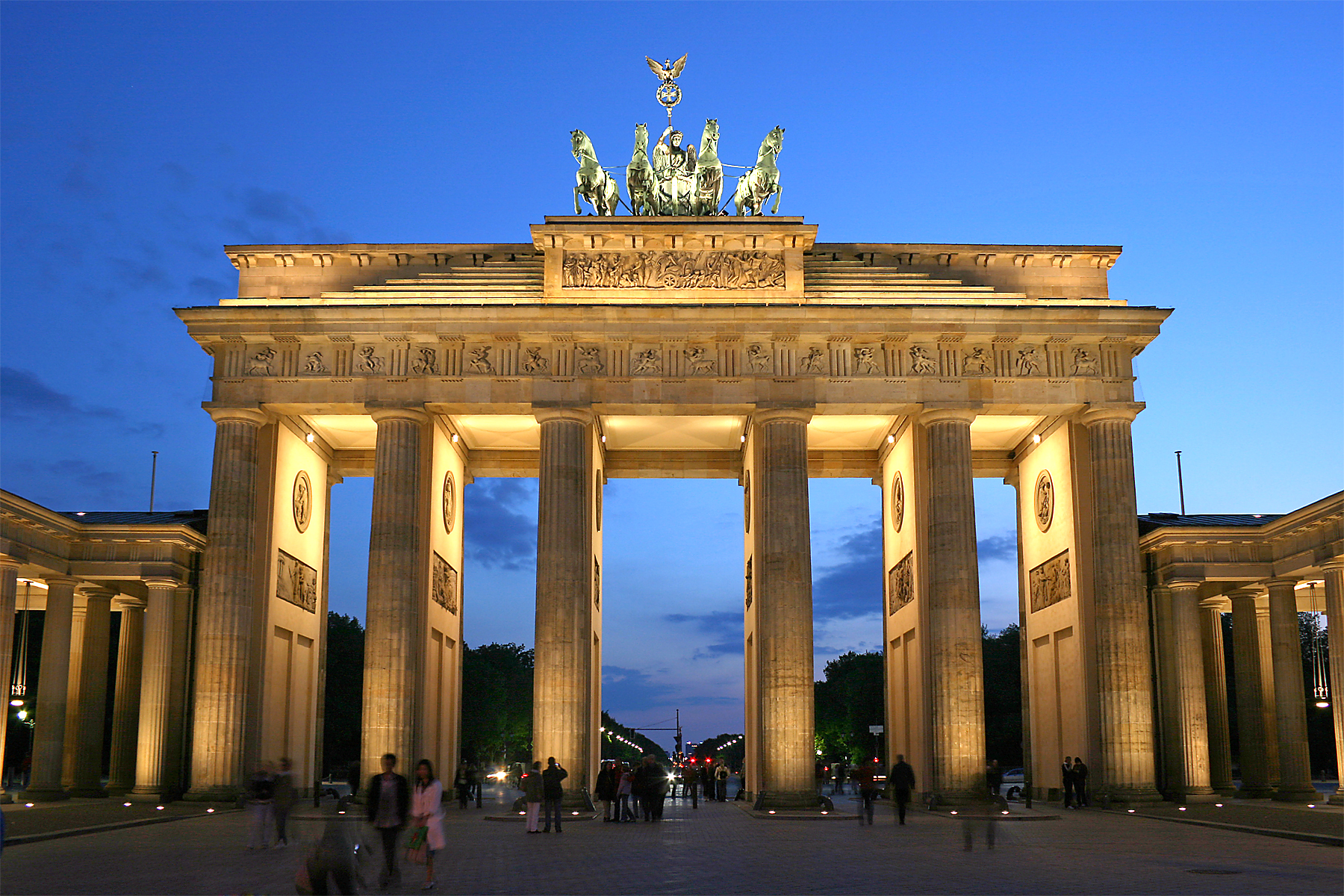 Kako se zove najveći grad u kaliforniji?
San Francisco	
Los angeles
Santa ana
New york
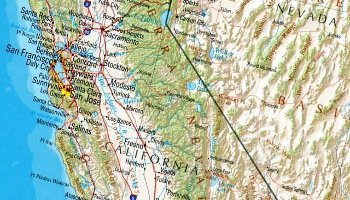 Kako se zove glavni grad  kalifornije?
Sacramento
Los angeles
New york
pariz
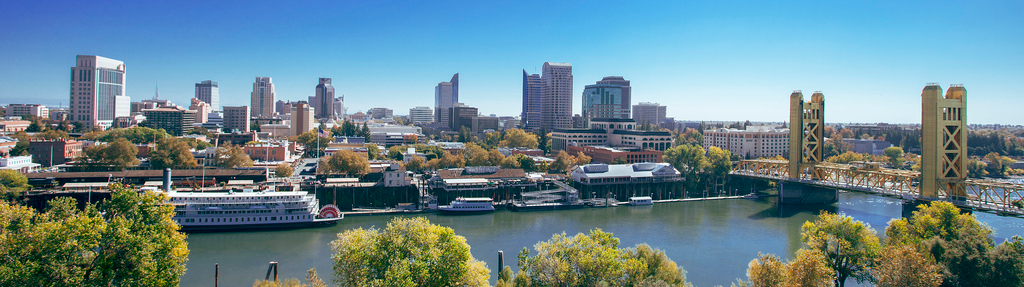 U kojoj se državi nalazi grad barcelona?
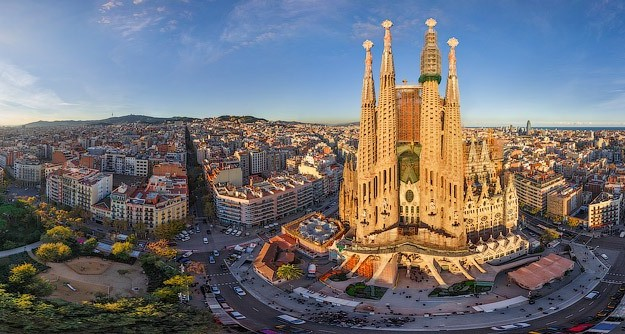 Portugal 
Španjolska
Njemačka
italija
Kraj!!!